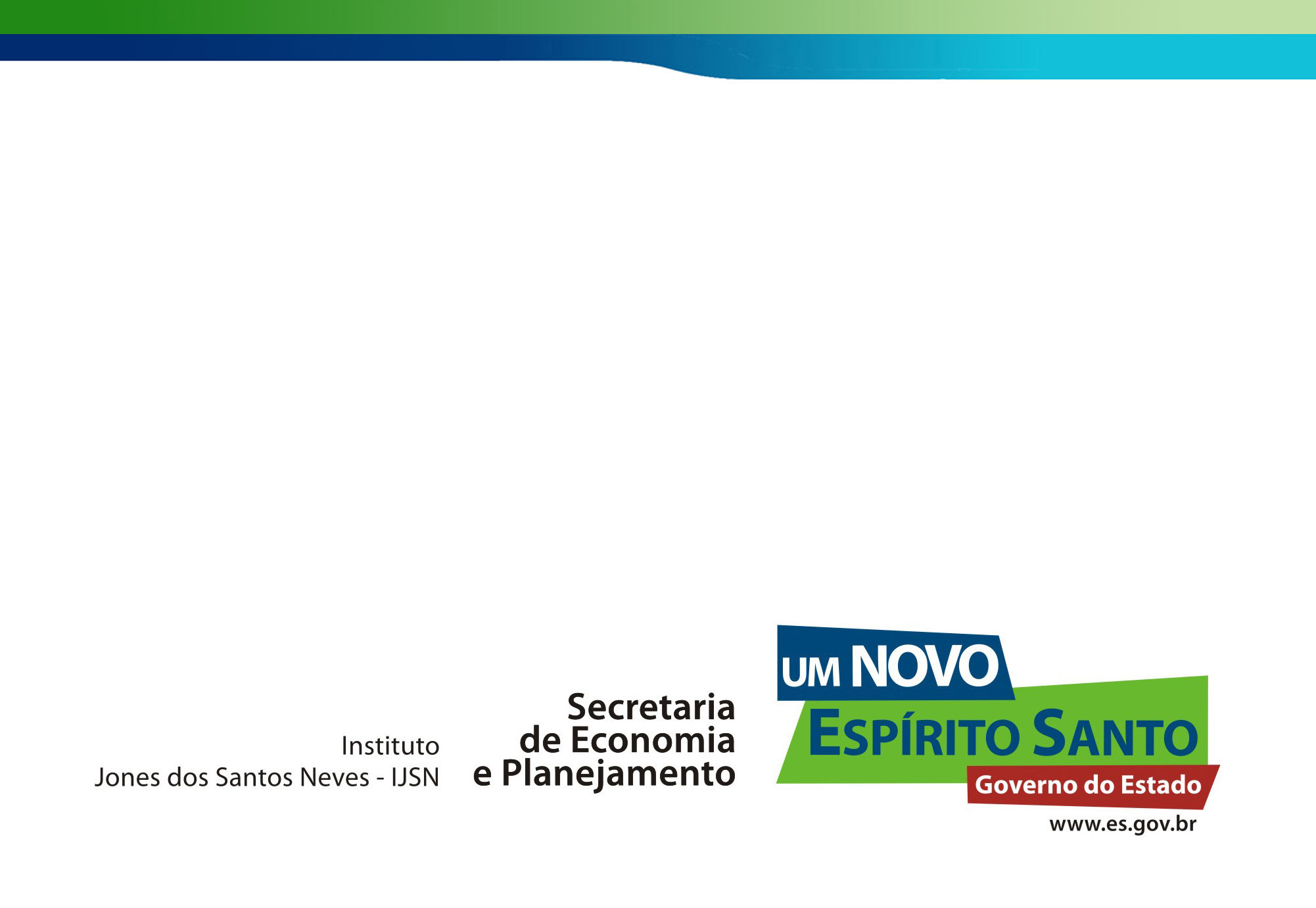 Síntese dos Indicadores Sociais do Espírito Santo
Dezembro de 2008
SUMÁRIO
Síntese dos Indicadores Sociais do Espírito Santo

SUMÁRIO
Síntese dos Indicadores Sociais do Espírito Santo

SUMÁRIO
Síntese dos Indicadores Sociais do Espírito Santo

SUMÁRIO
Síntese dos Indicadores Sociais do Espírito Santo

SUMÁRIO
Síntese dos Indicadores Sociais do Espírito Santo

SUMÁRIO
Síntese dos Indicadores Sociais do Espírito Santo

SUMÁRIO
DEMOGRAFIA
Síntese dos Indicadores Sociais do Espírito Santo

DEMOGRAFIA
População absoluta
Segundo a Pesquisa Nacional de Amostra Domiciliar (PNAD), a população brasileira expandiu-se em 20 milhões de habitantes no período 2001-2007. A Região Sudeste e o Espírito Santo seguiram a tendência e apresentaram aumento populacional.
Milhões de habitantes
em escala  logarítmica
Fonte: PNAD / IJSN
Síntese dos Indicadores Sociais do Espírito Santo

DEMOGRAFIA
Taxa de fecundidade total
O Espírito Santo, a Região Sudeste e o Brasil apresentam tendência de diminuição da taxa de fecundidade ao longo do período 2001-2007. No Espírito Santo, o número médio de filhos por mulheres em idade reprodutiva sofreu oscilações de 1,9 (em 2003) a 3,17 filhos (em 2001). Na maior parte do período o Estado tem mantido taxa de fecundidade superior à do Brasil e à da Região Sudeste.
Por mulher
Fonte: PNAD / IJSN
Síntese dos Indicadores Sociais do Espírito Santo

DEMOGRAFIA
Fluxos migratórios – Espírito Santo
No Espírito Santo, os movimentos migratórios realizados com os demais estados brasileiros têm resultado ganhos populacionais, visto que as diferenças entre imigração (entradas) e emigração (saídas) foram positivas na maior parte do período. Nos anos 2004 e 2007, o Estado apresentou pequena perda populacional.
Fonte: PNAD / IJSN
Síntese dos Indicadores Sociais do Espírito Santo

DEMOGRAFIA
Índice de eficiência migratória - Sudeste e Espírito Santo
O índice de eficiência migratória (IEM) permite dimensionar a intensidade dos fluxos migratórios. De acordo com o índice, o Espírito Santo apresentou alta circulação migratória na média do período 2001 e 2007, mas em menor  intensidade do que a observada na Região Sudeste. Quanto mais próximo a zero o IEM, maior a circulação migratória.
Fonte: PNAD / IJSN
Síntese dos Indicadores Sociais do Espírito Santo

DEMOGRAFIA
Taxa de crescimento populacional – Espírito Santo
A tendência de queda da taxa de fecundidade e a redução dos fluxos migratórios implicaram desaceleração do crescimento populacional no Espírito Santo. A taxa média, de 1,6% ao ano, acompanhou o ritmo nacional (1,6%) e superou o regional (1,3%).
Fonte: PNAD / IJSN
[Speaker Notes: Verificar problema com o gráfico]
Síntese dos Indicadores Sociais do Espírito Santo

DEMOGRAFIA
Idade média da população
A  idade média da população capixaba, em 2007, foi de 31,24 anos, abaixo da média no sudeste em 1,55 anos, e acima da nacional em 0,6 anos. Esta variável demonstra a tendência ao envelhecimento populacional tanto no Brasil como na Região Sudeste e no Espírito Santo.
Fonte: PNAD / IJSN
Síntese dos Indicadores Sociais do Espírito Santo

DEMOGRAFIA
Distribuição etária – Espírito Santo 2001 e 2007
A redução do nível de fecundidade das três esferas (Espírito Santo, Região Sudeste e Brasil) provocou mudanças na estrutura etária da população. O afilamento da base da pirâmide etária entre 2001 e 2007 indica que, ao longo do tempo, a população capixaba tem apresentado maior envelhecimento populacional. As faixas etárias de 25 a 29 e de 50 a 54 foram as que mais se destacaram.
Idade
Fonte: PNAD / IJSN
Síntese dos Indicadores Sociais do Espírito Santo

DEMOGRAFIA
Distribuição etária – Espírito Santo versus Sudeste
Quando comparado à Região Sudeste, o Estado possui população mais jovem. Na população total, é maior a participação de pessoas de 0 a 29 anos, e menor a participação de pessoas com 30 anos ou mais.
Idade
%
Fonte: PNAD / IJSN
Síntese dos Indicadores Sociais do Espírito Santo

DEMOGRAFIA
Distribuição etária ( % ) - Espírito Santo versus Brasil
A estrutura etária do Espírito Santo é muito similar à média brasileira,  exceto nas faixas etárias de 25 a 29, de 50 a 54 e de 60 a 64, mais representadas na população capixaba.
Idade
%
Fonte: PNAD / IJSN
Síntese dos Indicadores Sociais do Espírito Santo

DEMOGRAFIA
População rural versus urbana – Espírito Santo
No Espírito Santo, a maior parte da população se encontra em áreas urbanas. Apesar de sofrer pequenas oscilações, o Estado apresentou estabilidade na situação domiciliar de seus habitantes entre 2001 e 2007. Na média, 18% dos capixabas habitam áreas rurais, e 82% habitam áreas urbanas.
%
Fonte: PNAD / IJSN
Síntese dos Indicadores Sociais do Espírito Santo

DEMOGRAFIA
Grau de urbanização
Com taxa de urbanização acima de 79,5% entre 2001 e 2007, o Espírito Santo apresenta alta intensidade de urbanização, muito próxima à situação brasileira. É, contudo, menos urbanizado do que o Sudeste.
Fonte: PNAD / IJSN
ARRANJOS FAMILIARES
Síntese dos Indicadores Sociais do Espírito Santo

Arranjos Familiares
Arranjos familiares
No universo envolvendo todos os arranjos familiares no ES (2007), a maior proporção está representada por casais com 1 filho (20,16%), seguidos pelos casais com 2 filhos (19,21%) e casal sem filhos (16,92%).
%
Síntese dos Indicadores Sociais do Espírito Santo

Arranjos Familiares
Arranjo familiar típico
No subconjunto envolvendo os quatro arranjos com maior representatividade na amostra, formada apenas pelos casais, a maioria no ES (2007) possui um filho (29,05%), seguidos por casal com dois filhos (27,68%), casais sem  filhos (24,38%) e casais com 3 ou mais filhos (18,89%).
%
Síntese dos Indicadores Sociais do Espírito Santo

Arranjos Familiares
Arranjo familiar mononuclear
No subconjunto formado por chefes de famílias sem cônjuge, denominados famílias mononucleares, as pessoas que residem sozinhas no ES (2007) compõem 37,76% do total, os solteiros com um filho representam 28,32%, e os solteiros com dois ou mais filhos 33,92%.
%
Síntese dos Indicadores Sociais do Espírito Santo

Arranjos Familiares
Características das mulheres chefes de família
Do total de pessoas chefes de família no ES (2007), aproximadamente 32,63% são mulheres, representando um total de 370.932 famílias. Em relação ao total de pessoas que residem sozinhas, 45,76% são mulheres e entre todos os solteiros com um ou mais filhos, em 89,46% dos casos, o filho fica com a mãe.
%
Síntese dos Indicadores Sociais do Espírito Santo

Arranjos Familiares
Configuração dos níveis de instrução segundo arranjos familiares
Em todos os arranjos familiares, o nível de instrução mais representativo é o de 4 a 7 anos de estudo. O grupo que possui a maior proporção de pessoas sem instrução são os solteiros com 1 filho (19,8%) seguidos pelos solteiros com dois ou mais filhos (14,6%), e os com menor proporção são os casais com 1 e 2 filhos (8,6%).  O arranjo com maior proporção de pessoas com ensino superior são  formados pelas pessoas sozinhas (12,3%) e casais com 1 filho (9,9%).
%
Síntese dos Indicadores Sociais do Espírito Santo

Arranjos Familiares
Configuração dos arranjos familiares segundo níveis de instrução
Segundo os níveis de instrução, 46,26% da população capixaba encontra-se no grupo de 4 a 10 anos de estudo e 23,63% apresentam menos de 4 anos. Entre os arranjos com maior escolaridade (11 anos ou mais de estudos), que representam 30,12% da população, os mais representativos são os casais com 1 filho, seguidos pelos casais com 2 filhos e casal sem filhos.
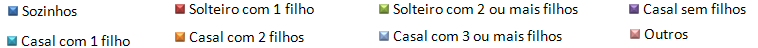 %
%
%
%
Síntese dos Indicadores Sociais do Espírito Santo

Arranjos Familiares
Configuração das ocupações segundo arranjos familiares
Em todos os arranjos familiares a ocupação mais freqüente, entre os chefes de família, é a de empregado (acima de 50%). Dentre os solteiros com filho, o que chama a atenção é a alta porcentagem de domésticos, o que não se observa nas demais categorias. A proporção de empregadores é maior entre os casais com 2 filhos (7,9%) e casais sem filhos (7,7%).
%
Síntese dos Indicadores Sociais do Espírito Santo

Arranjos Familiares
Configuração dos arranjos familiares segundo ocupações
Entre os trabalhadores domésticos, o arranjo de maior representatividade é o de solteiros com 2 ou mais filhos (32,5%), já entre os empregadores, os casais com 2 filhos são a maioria (36,1%). Os empregados representam  67,77% da população, seguidos pelos conta própria (21,05%), domésticos (6,23%) e empregadores (4,94%).
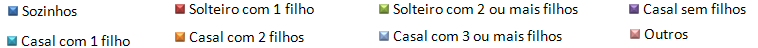 %
%
%
%
Síntese dos Indicadores Sociais do Espírito Santo

Arranjos Familiares
Configuração das classes sociais segundo arranjos familiares
A maior representatividade, entre a maioria dos arranjos familiares, é da classe média, a exceção ocorre nos arranjos de casais com 3 ou mais filhos, em que a predominância é de remediados (38,9%). A maior proporção da elite é encontrada entre os sozinhos (22%) e os casais sem filho (17,5%). A maior porcentagem de pobres está nos arranjos de casais com 3 ou mais filhos (25,3%) e solteiros com 2 ou mais filhos (23,4%).
%
Síntese dos Indicadores Sociais do Espírito Santo

Arranjos Familiares
Configuração dos arranjos familiares segundo classes sociais
Segundo as classes, para os pobres, os mais representativos são os casais com 3 ou mais filhos (30,7%) seguidos dos solteiros com dois ou mais filhos (19,7%) e casal com 2 filhos (18,9%).  Já para a elite, a maioria é formada pelos casais sem filhos (27,7%), seguidos dos casais com 1 filho (21,5%) e sozinhos (21,1%). Para a classe média, três arranjos apresentam praticamente a mesma proporção,  constituída pelos casais com 1 filho (21,8%), casais sem filhos (21,2%) e casais com 2 filhos (20,3%).
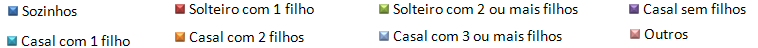 %
%
%
%
DOMICÍLIOS
Síntese dos Indicadores Sociais do Espírito Santo

DOMICÍLOS
Proporção de domicílios com abastecimento de água regular
No Brasil ocorreu um aumento na proporção de domicílios com abastecimento de água regular entre 2001 e 2007. Em 2007, o Espírito Santo (82,44%) esteve acima da média nacional (81,45%), a qual, por sua vez, encontrava-se 8,67 pontos percentuais abaixo da média da Região Sudeste (91,11%).
%
Fonte: PNAD / IJSN
Síntese dos Indicadores Sociais do Espírito Santo

DOMICÍLOS
Proporção de domicílios com acesso à rede de coleta de esgotos
O Espírito Santo obteve a maior taxa de crescimento no que se refere à proporção de domicílios com acesso à rede coletora de esgotos (12,37%), quando comparado ao do Brasil (8,47%) e ao da Região Sudeste (5,41%). Em todo o período de análise, o ES esteve acima da média nacional.
%
Fonte: PNAD / IJSN
Síntese dos Indicadores Sociais do Espírito Santo

DOMICÍLOS
Proporção de domicílios com esgotamento sanitário adequado
Em 2001, 63,64% dos domicílios capixabas possuíam esgotamento sanitário adequado, proporção abaixo da média brasileira (66,59%). Desde então foi crescente a melhoria do Estado.  Registrou-se, em 2007, cobertura de 78,88% dos domicílios capixabas, ainda inferior à média da Região Sudeste, mas  superior à média nacional.
%
Fonte: PNAD / IJSN
Síntese dos Indicadores Sociais do Espírito Santo

DOMICÍLOS
Proporção de domicílios urbanos com esgotamento sanitário adequado
No Brasil, registrou-se melhoria na taxa de cobertura de domicílios urbanos com esgotamento sanitário. No Espírito Santo o avanço foi substancial, registrando-se crescimento de 24% entre  2001 e 2007, ante altas respectivas de 10,23% e 5,57% no Brasil e na Região Sudeste.
%
Fonte: PNAD / IJSN
Síntese dos Indicadores Sociais do Espírito Santo

DOMICÍLOS
Proporção de domicílios com energia elétrica
Em todo o período analisado, o Espírito Santo esteve acima da média nacional na proporção de domicílios com energia elétrica; depois de 2005 alcançou proporção acima da Região Sudeste. Em 2001, o Espírito Santo possuía 98,36% dos domicílios com energia elétrica, passando para  cobertura quase plena, de 99,54% em 2007.
%
Fonte: PNAD / IJSN
Síntese dos Indicadores Sociais do Espírito Santo

DOMICÍLOS
Proporção de domicílios urbanos com energia elétrica
No Brasil, o nível de acesso a energia elétrica nos domicílios urbanos está próximo do 100% de cobertura. No período analisado, a Região Sudeste e o Espírito Santo ficaram praticamente constantes.
%
Fonte: PNAD / IJSN
Síntese dos Indicadores Sociais do Espírito Santo

DOMICÍLOS
Proporção de domicílios rurais com energia elétrica
Em todo o período analisado, a proporção de domicílios rurais com energia elétrica do Espírito Santo está acima da média nacional e da média da Região Sudeste. Em 2007 foi alcançada taxa de cobertura de 99,19%.
%
Fonte: PNAD / IJSN
Síntese dos Indicadores Sociais do Espírito Santo

DOMICÍLOS
Proporção de domicílios urbanos com coleta adequada de lixo
Observa-se melhoria significativa na proporção de domicílios urbanos com coleta adequada de lixo no Espírito Santo. O valor (93,37%), abaixo da média nacional em 2001, passou para proporção próxima à da Região Sudeste (98,57%) em 2007, ultrapassando a média nacional.
%
Fonte: PNAD / IJSN
Síntese dos Indicadores Sociais do Espírito Santo

DOMICÍLOS
Proporção de domicílios próprios
No Brasil e na Região Sudeste, a proporção de domicílios próprios esteve praticamente constante. Em 2007, o Espírito Santo registrou maior oscilação, com média de 70% no período, ou 754.160 domicílios próprios.
%
Fonte: PNAD / IJSN
Síntese dos Indicadores Sociais do Espírito Santo

DOMICÍLOS
Proporção de domicílios com acesso a computador
No período de 2001 a 2007 o Espírito Santo apresentou crescimento de 156% na proporção de domicílios com acesso a computador, alcançando posição acima da média nacional. Em 2007, a proporção de 28,53% representava 306.975 domicílios.
%
Fonte: PNAD / IJSN
Síntese dos Indicadores Sociais do Espírito Santo

DOMICÍLOS
Proporção de domicílios urbanos com acesso a computador
No período de 2001 a 2007 o Espírito Santo registrou crescimento de 152% na proporção de domicílios urbanos com acesso a computador, alcançando posição acima da média nacional. Em 2007, a proporção de 33,72%, representava 301.563 domicílios urbanos.
%
Fonte: PNAD / IJSN
Síntese dos Indicadores Sociais do Espírito Santo

DOMICÍLOS
Proporção de domicílios rurais com acesso a computador
No Espírito Santo, a proporção de domicílios rurais com acesso a computador aumentou de 0,86%, em 2001, para 2,98% (5.412 domicílios) em 2007. Com exceção de 2006, o valor manteve-se inferior à média brasileira em todo o período.
%
Fonte: PNAD / IJSN
Síntese dos Indicadores Sociais do Espírito Santo

DOMICÍLOS
Proporção de domicílios com acesso à internet
No período de 2001 a 2007, a proporção de domicílios com acesso à internet no Espírito Santo apresentou crescimento de 190%. Em 2007, a proporção de 21,90%, acima da média nacional, representava 235.639 domicílios.
%
Fonte: PNAD / IJSN
Síntese dos Indicadores Sociais do Espírito Santo

DOMICÍLOS
Proporção de domicílios urbanos com acesso à internet
No período de 2001 a 2007 a proporção de domicílios urbanos com acesso à internet no Espírito Santo cresceu 184%, alcançando posição acima da média nacional. Em 2007, a proporção de 26,07% representava 233.179  domicílios.
%
Fonte: PNAD / IJSN
Síntese dos Indicadores Sociais do Espírito Santo

DOMICÍLOS
Proporção de domicílios rurais com acesso à internet
No período de 2001 a 2004 o Espírito Santo não obteve registros de domicílios rurais com acesso à internet. Em 2007, esse valor alcançou 2.460 domicílios, ou 1,36% dos domicílios rurais.
%
Fonte: PNAD / IJSN
Síntese dos Indicadores Sociais do Espírito Santo

DOMICÍLOS
Número médio de cômodos por domicílio
Desde 2001, o Espírito Santo apresenta média de 6 cômodos por domicílio. Em todo período analisado, o número médio de cômodos por domicílio do Estado esteve acima da média da Região Sudeste e do Brasil.
Número de cômodos
Fonte: PNAD / IJSN
Síntese dos Indicadores Sociais do Espírito Santo

DOMICÍLOS
Evolução do déficit habitacional (%)
No período 2000-2006, o número de domicílios sem condições adequadas para moradia no Espírito Santo  apresentou estabilidade, alcançando em 2006 déficit habitacional de 12% (126.821 domicílios) em relação ao total de domicílios. Em todos os anos analisados, o déficit calculado para o Estado foi inferior ao nacional.
%
Fonte: Déficit Habitacional 2006, Secretaria Nacional de Habitação, Ministério das Cidades.
Síntese dos Indicadores Sociais do Espírito Santo

DOMICÍLOS
Déficit habitacional por situação de domicílio (%)
Em 2006 o déficit habitacional do Espírito Santo, manteve-se próximo aos da Região Sudeste e do Brasil no que se refere aos domicílios totais e urbanos. Em relação aos domicílios rurais, o Estado  e a Região Sudeste apresentaram taxa inferior à brasileira em 9 e 8,3 pontos percentuais, respectivamente.
%
Fonte: Déficit Habitacional 2006, Secretaria Nacional de Habitação, Ministério das Cidades.
Síntese dos Indicadores Sociais do Espírito Santo

DOMICÍLOS
Déficit habitacional urbano, por faixas de renda média familiar mensal
Nos dois períodos analisados, a maior parte das famílias demandantes de novas moradias possuíam renda média mensal de até três salários mínimos (SM).  No Espírito Santo, essa proporção (92,9%), em 2006, foi superior em relação às demais esferas analisadas (Sudeste – 89,9%; Brasil – 90,7%).
%
Fonte: Déficit Habitacional 2006, Secretaria Nacional de Habitação, Ministério das Cidades.
Síntese dos Indicadores Sociais do Espírito Santo

DOMICÍLOS
Domicílios vagos em condição de serem ocupados e em construção (%)
Em relação ao total de domicílios, o Espírito Santo possui maior porcentagem em condição de serem ocupados ou em construção quando comparado à Região Sudeste e ao Brasil. Nas três esferas analisadas, essa porcentagem é superior na área rural.
%
Fonte: Déficit Habitacional 2006, Secretaria Nacional de Habitação, Ministério das Cidades.
Síntese dos Indicadores Sociais do Espírito Santo

DOMICÍLOS
Componentes do déficit habitacional, por situação do domicílio (%)
A composição do déficit habitacional sofreu alterações no período 2000-2006. Em 2000, a coabitação familiar foi o componente mais representativo na composição do déficit habitacional do Espírito Santo, do Sudeste e do Brasil. Em 2006, esse componente manteve sua posição, mas em patamar inferior no caso do Espírito Santo e do Sudeste.  Habitação precária diminuiu sua participação na composição do déficit das três esferas enquanto ônus excessivo com aluguel apresentou aumento.
%
%
Coabitação familiar
Ônus excessivo  com aluguel
Habitação precária
Fonte: Déficit Habitacional 2006, Secretaria Nacional de Habitação, Ministério das Cidades.
Síntese dos Indicadores Sociais do Espírito Santo

DOMICÍLOS
Critérios de inadequação dos domicílios urbanos (%)
No Espírito Santo, na Região Sudeste e no Brasil, a carência de infra-estrutura (ex: iluminação elétrica, rede geral de abastecimento de água, rede geral de esgotamento sanitário ou fossa séptica e coleta de lixo) destaca-se como o maior fator de inadequação dos domicílios nos anos 2000 e 2006.
%
%
Inadequação fundiária
Adensamento excessivo
Domicílio sem banheiro
Carência de infra-estrutura
Fonte: Déficit Habitacional 2006, Secretaria Nacional de Habitação, Ministério das Cidades.
EDUCAÇÃO
Síntese dos Indicadores Sociais do Espírito Santo

EDUCAÇÃO
Taxa de analfabetismo (pessoas com 15 anos ou mais)
No período de 2001 a 2007, a taxa de analfabetismo do Espírito Santo diminuiu de 11,4% para 8,51%, o que representa contingente de 225.307 pessoas sem alfabetização. O Espírito Santo obteve a maior queda na taxa de analfabetismo quando comparado com a Região Sudeste e o Brasil, respectivamente 26%, 23% e 19%.
%
Fonte: PNAD / IJSN
Síntese dos Indicadores Sociais do Espírito Santo

EDUCAÇÃO
Taxa de escolarização das pessoas de 4 anos ou mais de idade (2007)
No Brasil, a faixa etária que possui a maior proporção de pessoas na escola é a de 7 a 14 , com freqüência de 97%. A partir dos 15 até os 17 anos esta taxa cai para 75%, e chega a 28% entre 18 e 24 anos.
%
Síntese dos Indicadores Sociais do Espírito Santo

EDUCAÇÃO
Escolaridade média de adultos (pessoas com 25 anos ou mais de idade)
Entre 2001 e 2007, o Brasil apresentou tendência de aumento da escolaridade média de adultos. No Espírito Santo,  o aumento de 5,97 para 6,96 anos foi superior ao da Região Sudeste e ao do Brasil.
Anos de estudo
Fonte: PNAD / IJSN
Síntese dos Indicadores Sociais do Espírito Santo

EDUCAÇÃO
Escolaridade média de adultos (pessoas com idade entre 25 e 34 anos)
A escolaridade média das pessoas na faixa etária de 25 a 34 anos no Espírito Santo aumentou de 6,87 para 8,59 anos no período entre 2001 e 2007. A média de 8,59 anos em 2007 encontra-se pouco acima da média nacional.
Anos de estudo
Fonte: PNAD / IJSN
Síntese dos Indicadores Sociais do Espírito Santo

EDUCAÇÃO
Proporção de pessoas com 25 anos ou mais de idade e pelo menos 11 anos de estudo
Em 2007, o Espírito Santo  registrou 671.010 pessoas com pelo menos 11 anos de estudo, ou 33% da população com 25 anos ou mais.
%
Fonte: PNAD / IJSN
Síntese dos Indicadores Sociais do Espírito Santo

EDUCAÇÃO
Proporção de pessoas com 25 anos ou mais de idade e pelo menos 15 anos de estudo
Na maior parte do período de 2001 a 2007, a proporção de pessoas com pelo menos 25 anos de idade e 15 anos de estudos no Espírito Santo manteve-se abaixo da média nacional e regional. Em 2007, a proporção de 8,68%  representava 176.116.
%
Fonte: PNAD / IJSN
Síntese dos Indicadores Sociais do Espírito Santo

EDUCAÇÃO
Número médio de anos de estudo de acordo com as faixas etárias (2007)
Os jovens na faixa etária dos 20 aos 24 anos de idade apresentam, em média, 9,64 anos de estudos no Espírito Santo. No Brasil, o número de anos de estudo nas faixas mais jovens (18 a 24 anos) é superior ao das faixas etárias mais avançadas (25 anos ou mais), o que sugere aumento da escolarização média nos próximos anos. Em todas as faixas etárias, à exceção dos 40 aos 49 anos, a escolaridade dos capixabas é superior à média nacional.
Anos de Estudo
Fonte: PNAD / IJSN
Síntese dos Indicadores Sociais do Espírito Santo

EDUCAÇÃO
Proporção do número de pessoas em ano irregular de estudo, de acordo com série - idade (2007)
A proporção de pessoas em ano irregular de estudos aumenta à medida que avança a série de estudos, começando no Espírito Santo com 5,7% na pré-escola, alcançando a maior proporção na oitava série (28%). No ensino médio é de 26,41% a proporção de alunos em ano irregular.
Fonte: PNAD / IJSN
Síntese dos Indicadores Sociais do Espírito Santo

EDUCAÇÃO
Média de anos de defasagem de acordo com o ano de estudo (até 24 anos de idade)
A média de anos de defasagem entre todos os anos para o Espírito Santo é de 2,17 anos para as pessoas que apresentam defasagem série–idade. O maior tempo de defasagem encontra-se na segunda série (2,84 anos), seguido pelo tempo observado na primeira série e pré-escola (2,5 anos), e no primeiro ano do ensino médio (2,32 anos). A partir da 3ª série do ensino fundamental a defasagem no Estado é menor do que a brasileira e a do Sudeste.
Fonte: PNAD / IJSN
Síntese dos Indicadores Sociais do Espírito Santo

EDUCAÇÃO
Proporção de defasados versus média de anos de defasagem e taxa de escolarização – ES (2007)
A média de anos de defasagem no ensino médio não se comporta como o esperado, pois é menor do que a média de anos de defasagem das primeiras séries do ensino fundamental. Este fato pode ser explicado pelo aumento da proporção de pessoas defasadas que deixam a escola, motivo pelo qual a taxa de escolarização cai para 53,3% no último ano do ensino médio.
Fonte: PNAD / IJSN
SAÚDE
Síntese dos Indicadores Sociais do Espírito Santo

SAÚDE
Nascidos vivos por número de consultas pré-natal
Com a proporção de nascidos vivos com 7 ou mais consultas de pré-natal superiores a 50%, a cobertura dos serviços de assistência a gestantes no Brasil e no Espírito Santo é considerada ótima.
De 1 a 3 consultas
Nenhuma
7 ou mais consultas
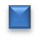 De 4 a 6 consultas
Fonte: DATASUS, 2005.
Síntese dos Indicadores Sociais do Espírito Santo

SAÚDE
Mortalidade neonatal
O número de óbitos na idade de 0 a 27 dias por mil nascidos vivos no Espírito Santo manteve-se abaixo dos 12 por mil habitantes no período 2001-2005, o que segue a tendência da Região Sudeste e se mantém inferior aos números nacionais.
Número de óbitos (mil nascidos vivos)
Fonte: DATASUS
Síntese dos Indicadores Sociais do Espírito Santo

SAÚDE
Mortalidade infantil
No período de 2000 a 2007, a taxa de mortalidade de crianças com menos de 1 ano de idade no Espírito Santo diminuiu 24%. Em todo o período, a taxa do Estado esteve abaixo da nacional e muito próxima à da Região Sudeste.
Número de óbitos (mil nascidos vivos)
Fonte: SESA-ES - Para o Espírito Santo. Datasus - para a Região Sudeste e Brasil 
Elaboração: Sistema de Informações do IJSN. Notas: (1) Calculada diretamente dos sistemas SIM e SINASC. (2) Média das taxas estaduais, obtidas por método direto ou indireto (estimativa).
[Speaker Notes: Título em vermelho propositalmente?]
Síntese dos Indicadores Sociais do Espírito Santo

SAÚDE
Mortalidade até 5 anos de idade
O nível de mortalidade até 5 anos de idade expressa as condições socioeconômicas e de infra-estrutura, que condicionam a desnutrição infantil e as infecções a ela associadas. O Espírito Santo apresentou, no período 2001-2005, taxas inferiores às nacionais e às regionais, mantendo-se em um patamar de 17 mortes por mil pessoas dessa faixa etária.
Número de óbitos (mil nascidos vivos)
Fonte: DATASUS
Síntese dos Indicadores Sociais do Espírito Santo

SAÚDE
Oferta de serviços básicos de saúde
A oferta de serviços básicos de saúde pode ser medida pelo número de médicos e de leitos disponíveis à população. No Espírito Santo, em 2007, o número de médicos por mil habitantes foi superior à média apresentada pela Região Sudeste e pelo Brasil. No entanto, no que se refere ao número de leitos do SUS por mil habitantes, o Estado se manteve abaixo de ambas as médias.
Fonte: IBGE e DATASUS
Síntese dos Indicadores Sociais do Espírito Santo

SAÚDE
Composição das internações hospitalares – Espírito Santo
Em 2005, os maiores números de internações no Espírito Santo ocorreram devido a: gravidez, parto ou puerpério (24%); doenças do aparelho respiratório (12%); doenças do aparelho circulatório (12%). Causas externas é um grupo de causa responsável por 6% das internações.
Fonte: DATASUS, 2005.
Síntese dos Indicadores Sociais do Espírito Santo

SAÚDE
Mortalidade por grupo de causas – Espírito Santo
Em 2005, a maior parte dos óbitos registrados no Espírito Santo ocorreu, em primeiro lugar, devido a causas externas (25%). Em seguida temos doenças infecciosas e parasitárias (13%) e doenças do aparelho respiratório (13%).
Fonte: DATASUS, 2005.
Síntese dos Indicadores Sociais do Espírito Santo

SAÚDE
Mortalidade por tipo de causa - População total, Espírito Santo
Em 2007, 3,9 mil pessoas morreram no Espírito Santo devido a causas externas. Esse número foi 6% maior do que o do ano anterior (3,6 mil), o que indica variação superior à média anual do período  2000-2007 (3,5%).
Número de óbitos
Fonte: Ministério da Saúde (Datasus) e Secretaria de Estado da Saúde (SESA). Elaboração: Equipe de Estudos Sociais (IJSN)
Síntese dos Indicadores Sociais do Espírito Santo

SAÚDE
Mortalidade por tipo de causa externa – População total, Espírito Santo
Dentre os registros de óbitos por causas externas, destacam-se os homicídios, os acidentes de transportes e os suicídios. Em 2007, o Estado registrou um total de 3.055 mortes por violência conjunta, em que 1.872 foram por homicídio (61%), 1.049 por acidente de transporte (34%) e 134 por suicídio (5%).
Número de óbitos
Fonte: Ministério da Saúde (Datasus) e Secretaria de Estado da Saúde (SESA). Elaboração: Equipe de Estudos Sociais (IJSN)
Síntese dos Indicadores Sociais do Espírito Santo

SAÚDE
Mortalidade por tipo de causa externa – População total e  jovem, Espírito Santo
Um número significante de registro de óbitos por causas externas se refere à população jovem. No Espírito Santo, quase 60% dos homicídios ocorridos em 2007 se referiam a pessoas com idade entre 15 e 24 anos, enquanto 30% das mortes por acidente de transporte correspondiam a pessoas dessa faixa etária. No caso do suicídio, a participação da população jovem no total de registros, apesar de inferior, chega aos 15%.
Número de óbitos
Fonte: Ministério da Saúde (Datasus) e Secretaria de Estado da Saúde (SESA). Elaboração: Equipe de Estudos Sociais (IJSN)
Síntese dos Indicadores Sociais do Espírito Santo

SAÚDE
Evolução da taxa de homicídio – Espírito Santo
Ao longo dos últimos 16 anos a taxa de homicídios do Espírito Santo oscilou dentro de uma amplitude de 32 a 57,5 mortes por 100 mil habitantes, atingindo o pico de 57,5 mortes por 100 mil habitantes em 1998.
Por  100.000 habitantes
Fonte: Ministério da Saúde (Datasus) e Secretaria de Estado da Saúde (SESA). Elaboração: Equipe de Estudos Sociais (IJSN)
Síntese dos Indicadores Sociais do Espírito Santo

SAÚDE
Evolução da taxa de homicídios – Estados do Sudeste, 1991 a 2005
O Espírito Santo tem apresentado uma taxa de homicídios acima das taxas de São Paulo e de Minas Gerais e tem mantido taxa inferior à do Rio de Janeiro, na maior parte do tempo (1991-2005).
Fonte: Ministério da Saúde (Datasus). Elaboração: Equipe de Estudos Sociais (IJSN)
Síntese dos Indicadores Sociais do Espírito Santo

SAÚDE
Evolução da mortalidade por acidentes de transporte - Espírito Santo, 1991 a 2007
No Espírito Santo, o número de óbitos por acidente de transporte permaneceu em um patamar médio de 27 mortes por 100 mil habitantes, entre 1991 e 2007.
100.000 habitantes
Fonte: Ministério da Saúde (Datasus) e Secretaria de Estado da Saúde (SESA). Elaboração: Equipe de Estudos Sociais (IJSN)
MERCADO DE TRABALHO
Síntese dos Indicadores Sociais do Espírito Santo

MERCADO DE TRABALHO
População economicamente ativa versus população não economicamente ativa – Espírito Santo
A População Economicamente Ativa - PEA (10 anos ou mais) obteve um crescimento de 16,16%, ante elevação de 19,47% da População Não Economicamente Ativa - PNEA (10 anos ou mais) entre 2001 e 2007. Alcançaram, em 2007, os respectivos valores de 1.891.560  e 1.087.208 pessoas.
Fonte: PNAD / IJSN
Síntese dos Indicadores Sociais do Espírito Santo

MERCADO DE TRABALHO
Razão de dependência (10 anos ou mais)
Como a taxa de crescimento da PEA foi menor do que a da PNEA, a razão de dependência do Espírito Santo registrou uma elevação no período de análise, saindo de 55,88% em 2001 para 57,48% em 2007; entretanto, esta taxa ainda é menor do que a do Brasil (61,22%) e da Região Sudeste (62,02%). Isto demonstra que há no Estado uma maior proporção de pessoas nos domicílios dispostas a trabalhar.
%
Fonte: PNAD / IJSN
Síntese dos Indicadores Sociais do Espírito Santo

MERCADO DE TRABALHO
Razão de dependência (15 anos ou mais)
De forma similar, a razão de dependência 15 anos ou mais do Estado registrou elevação no período de análise, saindo de 40,56% em 2001 para 42,39% em 2007; entretanto, esta taxa também é menor do que a do Brasil (45,83%) e da Região Sudeste (47,24%).
Fonte: PNAD / IJSN
Síntese dos Indicadores Sociais do Espírito Santo

MERCADO DE TRABALHO
Nível de ocupação (10 anos ou mais)
A partir de 2005, observa-se uma tendência crescente no nível de ocupação para o Brasil e o Sudeste, alcançando em 2007, respectivamente 91,85% e 90,96%. Já o Espírito Santo descreveu uma trajetória instável ao longo do período, obtendo uma média de 91,12% entre 2001 a 2007.
%
Fonte: PNAD / IJSN
Síntese dos Indicadores Sociais do Espírito Santo

MERCADO DE TRABALHO
Nível de ocupação (15 anos ou mais)
Novamente, a partir de 2005, observa-se uma tendência crescente no nível de ocupação para o Brasil e para o Sudeste, alcançando em 2007 respectivamente 91,91% e 91,09%. O Espírito Santo percorreu uma trajetória instável ao longo do período, obtendo uma média de 91,22% no nível de ocupação entre 2001 e 2007.
%
Fonte: PNAD / IJSN
Síntese dos Indicadores Sociais do Espírito Santo

MERCADO DE TRABALHO
Nível de ocupação das pessoas de 5 a 17 anos de idade (trabalho Infantil)
O Espírito Santo, em 2007, apresentou nível de trabalho infantil menor do que o País para quase todas as faixas etárias pesquisadas, apenas superior entre 16 e 17 anos. Entre as crianças de 5 a 9 anos, o Estado registrou um índice de 0,16%, abaixo tanto do Sudeste quanto do Brasil.
%
Fonte: PNAD / IJSN
Síntese dos Indicadores Sociais do Espírito Santo

MERCADO DE TRABALHO
Pessoas de 10 anos ou mais de idade ocupadas na semana de referência segundo anos de estudo - 2001, 2006 e 2007
No Espírito Santo ocorreu uma mudança no perfil de escolarização das pessoas ocupadas. No ano de 2001, o grupo com maior ocupação era de pessoas de 4 a 7 anos de estudos (34,6%), e os indivíduos de 11 a 14 anos de estudos representavam 21,7%. Em relação ao ano de 2007, os três níveis dentro do intervalo de 0 a 7 anos de estudos apresentaram queda de participação nos ocupados; além disso, as pessoas de 11 a 14 anos de estudos se tornaram o grupo mais representativo (29,5%).
Fonte: PNAD / IJSN
Síntese dos Indicadores Sociais do Espírito Santo

MERCADO DE TRABALHO
Nível de desocupação (10 anos ou mais)
Desde 2001, o Espírito Santo apresentou nível de desocupação (10 anos ou mais) menor que o registrado pelo Sudeste. No entanto, no ano de 2007, o Estado contrariou a tendência de queda observada tanto no Sudeste quanto no Brasil, registrando alta de 3,43 pontos percentuais.
%
Fonte: PNAD / IJSN
Síntese dos Indicadores Sociais do Espírito Santo

MERCADO DE TRABALHO
Nível de desocupação (15 anos ou mais)
O nível de desocupação (15 anos ou mais) para o Brasil e o para a Região Sudeste seguiram trajetórias bem semelhantes, com menor nível sempre registrado no Brasil. O Espírito Santo, comparativamente aos anteriores, obteve trajetória instável, com a média do nível de desocupação de 8,78% no período analisado.
%
Fonte: PNAD / IJSN
Síntese dos Indicadores Sociais do Espírito Santo

MERCADO DE TRABALHO
População em idade ativa – Espírito Santo
A População em Idade Ativa (PIA) obteve um crescimento de 17,35% (10 anos ou mais) e 18,72% (15 anos ou mais) enquanto a PEA registrou crescimento de 16,16% (10 anos ou mais) e 17,19% (15 anos ou mais) no período de 2001 a 2007. Com o crescimento da PIA nos dois casos ocorrendo de forma mais acentuada do que o crescimento da PEA, as respectivas taxas de atividade em 2007 (10 e 15 anos ou mais) foram menores do que as de 2001.
Fonte: PNAD / IJSN
Síntese dos Indicadores Sociais do Espírito Santo

MERCADO DE TRABALHO
Taxa de atividade (10 anos ou mais)
A taxa de atividade capixaba sempre esteve maior do que a média nacional e do Sudeste. De 2005 a 2007 registrou-se queda de 2,25 pontos percentuais.
%
Fonte: PNAD / IJSN
Síntese dos Indicadores Sociais do Espírito Santo

MERCADO DE TRABALHO
Taxa de atividade (15 anos ou mais)
A taxa de atividade (15 anos ou mais) do Espírito Santo percorreu uma trajetória praticamente constante até 2004. De 2005 em diante apresentou comportamento de queda, fechando 2007 em 70,23%, estando ainda acima tanto da nacional como da Região Sudeste, em respectivamente 1,66 e 2,31 pontos percentuais.
Fonte: PNAD / IJSN
Síntese dos Indicadores Sociais do Espírito Santo

MERCADO DE TRABALHO
Posição na ocupação no trabalho principal – ES: 
todas as pessoas ocupadas (10 anos ou mais)
Do total de 1.697.237 pessoas ocupadas no Espírito Santo, a maioria (61,59%) é de empregados, seguidos pelos por conta própria (17,59%), trabalhadores domésticos (7,13%), empregos não remunerados (6,23%), empregadores (4,12%) e trabalhadores para o consumo próprio (3,33%). No Estado, 21,15% do total de ocupados encontram-se no setor agrícola.
Fonte: PNAD / IJSN
Síntese dos Indicadores Sociais do Espírito Santo

MERCADO DE TRABALHO
Posição na ocupação no trabalho principal – ES: 
pessoas ocupadas em atividade agrícola (de 10 anos ou mais)
No total da ocupação do setor agrícola do Espírito Santo em 2007, a primeira posição ficou com os empregados (38,36%), seguidos pelos não-remunerados (23,29%). Nos grupos representados pelos empregadores e não-remunerados (6,03% e 23,29%, respectivamente) ocupados em atividade agrícola, o Estado registrou maior participação relativa comparativamente ao Brasil (2,45% e 20,72%) e à Região Sudeste (3,43% e 11,92%).
Fonte: PNAD / IJSN
Síntese dos Indicadores Sociais do Espírito Santo

MERCADO DE TRABALHO
Posição na ocupação no trabalho principal – ES: 
pessoas ocupadas em atividade não agrícola (de 10 anos ou mais)
No Espírito Santo, a configuração da posição na ocupação em atividade não agrícola segue tendência apresentada pela Região Sudeste e pelo País. Todas as três esferas, Estado, Sudeste e  Brasil, respectivamente, seguem a estrutura a seguir: empregados (67,83%, 66,51% e 63,79%) seguidos pelos por conta própria (17,54%, 18,53% e 20,37%) e na terceira posição, trabalhadores domésticos (9,04%, 8,83% e 9,07%).
Fonte: PNAD / IJSN
Síntese dos Indicadores Sociais do Espírito Santo

MERCADO DE TRABALHO
Pessoas com cobertura previdenciária (10 anos ou mais) - ES
Do total de 896.824 pessoas que contribuem para instituto de previdência no Espírito Santo, 5,16% estão no setor agrícola. Em relação à cobertura previdenciária total, entre as atividades agrícolas e não agrícolas, 86,18% são empregados, seguidos pelos por conta própria (6,25%), trabalhadores domésticos (3,89%) e empregadores (3,57%).
Fonte: PNAD / IJSN
Síntese dos Indicadores Sociais do Espírito Santo

MERCADO DE TRABALHO
Pessoas com cobertura previdenciária em atividade agrícola (10 anos ou mais) - ES
As pessoas com cobertura previdenciária em atividade agrícola no Espírito Santo se concentram principalmente no  grupo dos empregados (86,17%), seguidos pelos por conta própria (10,64%) e empregadores (3,19%). No Brasil, o grupo de empregados representa uma proporção menor (68,73%), na segunda posição, os por conta própria (19,22%). Diferentemente do Estado, na terceira posição encontram-se os não remunerados (5,32%), seguidos pelos empregadores (4,52%) e pelos que trabalham na produção para o próprio consumo (2,21%).
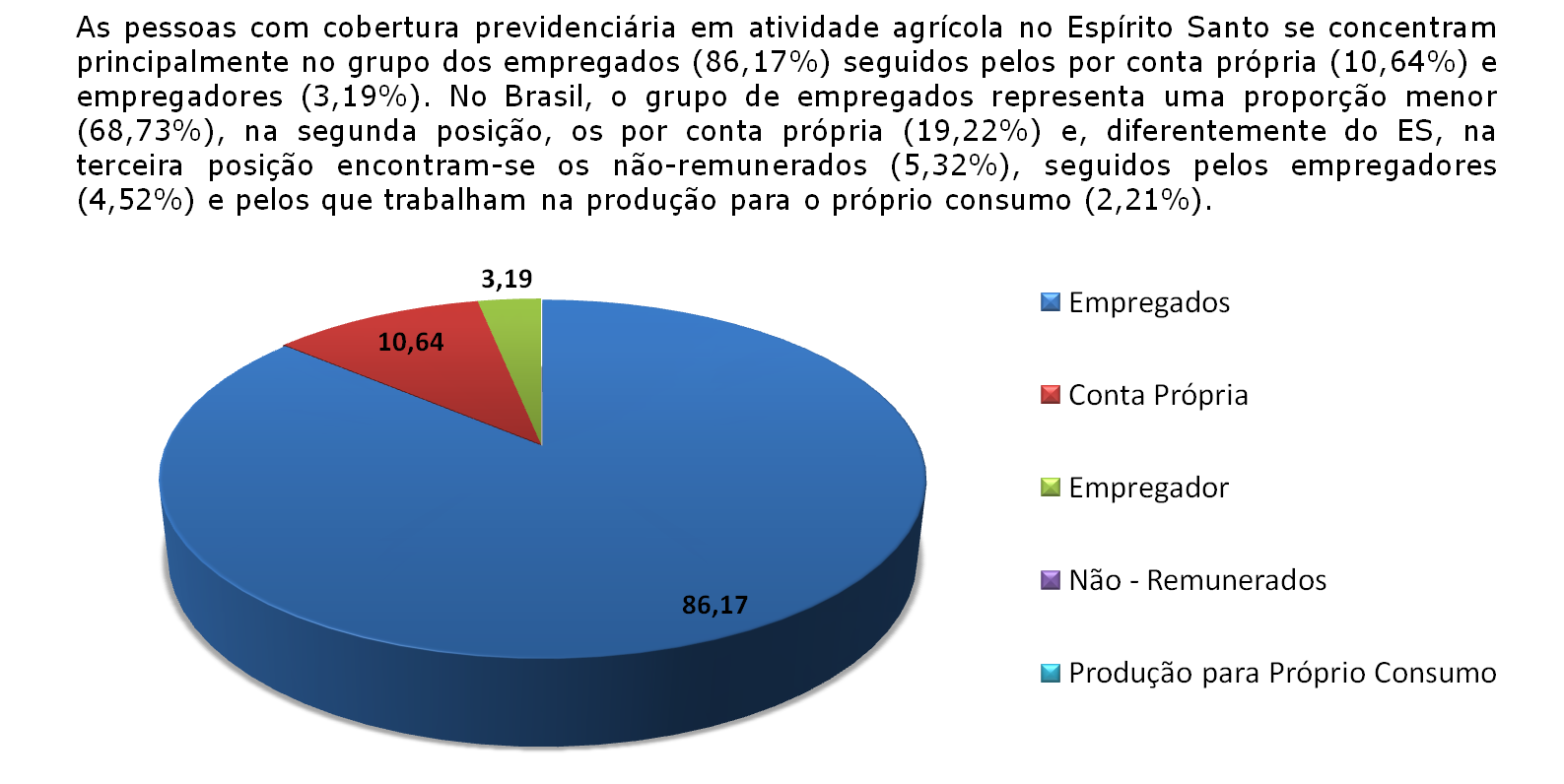 Fonte: PNAD / IJSN
Síntese dos Indicadores Sociais do Espírito Santo

MERCADO DE TRABALHO
Pessoas com cobertura previdenciária em atividade não agrícola (10 anos ou mais) - ES
A configuração da distribuição das pessoas com cobertura previdenciária em atividade não agrícola no Estado é semelhante  à nacional, compostas respectivamente por empregados (86,18% e 84,70%), trabalhadores por conta própria (6,01% e 6,08%), trabalhadores domésticos (4,11% e 4,73%) e empregadores (3,59% e 4,27%).
Fonte: PNAD / IJSN
Síntese dos Indicadores Sociais do Espírito Santo

MERCADO DE TRABALHO
Pessoas sindicalizadas em atividade agrícola (10 anos ou mais) – ES
A distribuição do quadro de pessoas sindicalizadas em atividade agrícola para o Estado é bastante pulverizada entre as categorias de atividade. Na primeira posição encontram-se os por conta própria, empatados com os empregados, com 29,91%, seguidos pelos não-remunerados (17,86%), empregadores (13,84%) e os que produzem para o próprio consumo (8,48%).
Fonte: PNAD / IJSN
Síntese dos Indicadores Sociais do Espírito Santo

MERCADO DE TRABALHO
Pessoas sindicalizadas em atividade não agrícola (10 anos ou mais) – ES
A distribuição do quadro de pessoas sindicalizadas em atividade não agrícola no Espírito Santo é muito concentrada na categoria dos empregados (92,96%). Os outros dois grupos representativos são os por conta própria (3,61%) e os empregadores (3,07%). Tanto a ordem quanto as proporções estão semelhantes às existentes no País e na Região Sudeste.
Fonte: PNAD / IJSN
Síntese dos Indicadores Sociais do Espírito Santo

MERCADO DE TRABALHO
Renda média domiciliar per capita real
No Brasil, verifica-se tendência ascendente da renda média domiciliar per capita real desde 2003. Em 2007, a renda média domiciliar per capita real no Espírito Santo foi de R$ 522,70, acima da média nacional em 1,8% e abaixo da média da região sudeste em 19,7%. A taxa de crescimento da renda domiciliar per capita entre 2003 e 2007 (26,8%), contudo, foi superior às taxas de crescimento brasileira (23,1%) e do Sudeste (19%).
Fonte: PNAD / IJSN
Síntese dos Indicadores Sociais do Espírito Santo

MERCADO DE TRABALHO
Renda real média de todas as fontes
De maneira semelhante à renda média domiciliar per capita real, a renda real média de todas as fontes também apresentou uma trajetória de ascensão desde 2003 em todas as esferas analisadas. Em 2007, a renda real média de todas as fontes no ES foi de R$ 621,40, muito próxima à média nacional, mas abaixo da média da Região Sudeste em 17,84%.
Fonte: PNAD / IJSN
Síntese dos Indicadores Sociais do Espírito Santo

MERCADO DE TRABALHO
Variação % da renda média no Brasil e do Espírito Santo: 1992 a 2007
A variação percentual da renda média no Brasil e no Espírito Santo no período recente, principalmente a partir de 2004, apresentou uma trajetória favorável e de pouca variabilidade. No Estado a taxa de crescimento médio da renda foi de 6,1% no período de 2004 a 2007.
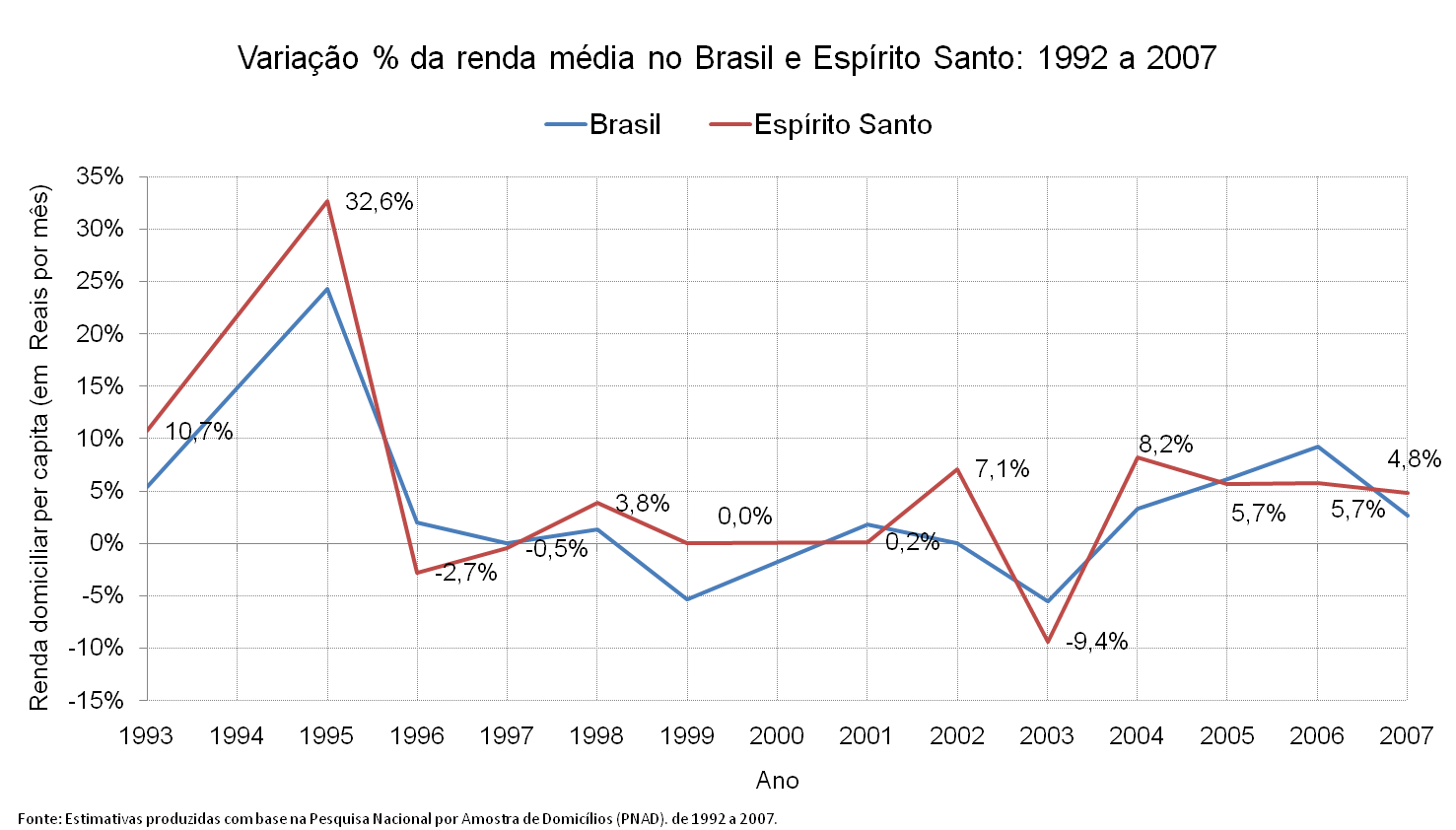 Fonte: IETS. Estimativas produzidas com base na Pesquisa Nacional por Amostra de Domicílios (PNAD), de 1992 a 2007.
Síntese dos Indicadores Sociais do Espírito Santo

MERCADO DE TRABALHO
Renda real média de todos os trabalhos
A renda real média de todos os trabalhos representou 75,85% da renda real média de todas as fontes na média do período analisado para o ES. No ano de 2007, seu valor correspondeu a R$ 472,06.
Fonte: PNAD / IJSN
DISTRIBUIÇÃO DE RENDA E POBREZA
Síntese dos Indicadores Sociais do Espírito Santo

DISTRIBUIÇÃO DE RENDA E POBREZA
Evolução da desigualdade no Brasil e Espírito Santo: 1992 a 2007
O Índice de Gini, que mede o grau de concentração de renda da economia, apresentou declínio de 5,5% no Espírito Santo, passando de 0,56 para 0,53, enquanto o País obteve uma queda de 4,9% entre 2003 e 2007.
Fonte:  IETS. Estimativas produzidas com base na Pesquisa Nacional por Amostra de Domicílios (PNAD), de 1992 a 2007.
Síntese dos Indicadores Sociais do Espírito Santo

DISTRIBUIÇÃO DE RENDA E POBREZA
Percentual de pessoas na classe média sobre a população total
Os dados relativos a 2007 revelam que, no Espírito Santo, o número de pessoas inseridas na classe média já alcança mais da metade da população total. Sua participação relativa avançou de 36% da população em 2003 para 50,1% em 2007, percentual superior ao alcançado na média brasileira, de 47,1%.
%
Fonte: PNAD / IJSN
Síntese dos Indicadores Sociais do Espírito Santo

DISTRIBUIÇÃO DE RENDA E POBREZA
Evolução da pobreza no Brasil e Espírito Santo: 1992 a 2007
No Espírito Santo ocorreu importante redução da taxa de pobreza, de 25,2% em 2003 para 13,3% em 2007, queda de 47,3% no período. A redução média observada no País foi de 30,7%. Com esses consecutivos resultados positivos, o Estado saiu da 9ª posição do ranking nacional de menor taxa de pobreza para a 3ª, atrás apenas de Santa Catarina (7,1%) e São Paulo (12,7%). No período 2001 a 2007, segundo linha de pobreza do IETS, o Estado liderou a redução da pobreza no País.
Fonte: IETS. Estimativas produzidas com base na Pesquisa Nacional por Amostra de Domicílios (PNAD), de 1992 a 2007.
Síntese dos Indicadores Sociais do Espírito Santo

DISTRIBUIÇÃO DE RENDA E POBREZA
Evolução da extrema pobreza no Brasil e Espírito Santo: 1992 a 2007
No Espírito Santo ocorreu uma intensa redução da taxa de extrema pobreza, de 7,8% em 2003 para 3,5% em 2007, queda de 55% no período. No País, a esta taxa passou de 14,5% para 8,4% no mesmo período de análise.
Fonte: IETS. Estimativas produzidas com base na Pesquisa Nacional por Amostra de Domicílios (PNAD), de 1992 a 2007.
GLOSSÁRIO
Síntese dos Indicadores Sociais do Espírito Santo

GLOSSÁRIO
Síntese dos Indicadores Sociais do Espírito Santo

GLOSSÁRIO
Síntese dos Indicadores Sociais do Espírito Santo

GLOSSÁRIO
Síntese dos Indicadores Sociais do Espírito Santo

GLOSSÁRIO
Síntese dos Indicadores Sociais do Espírito Santo

GLOSSÁRIO
Síntese dos Indicadores Sociais do Espírito Santo

GLOSSÁRIO
Síntese dos Indicadores Sociais do Espírito Santo

GLOSSÁRIO
Síntese dos Indicadores Sociais do Espírito Santo

GLOSSÁRIO
Equipe Técnica
Coordenação do Projeto
Magnus William de Castro

Coordenação de Estudos Econômicos
Magnus William de Castro
Karoline Pereira Ferreira

Coordenação de Estudos Sociais
Ana Paula Santos Sampaio
Lorena Zardo Trindade
Nelcy Barcelos Sossai

Coordenação de Estatística
Filipe Teixeira Henrique 
Heloires Lopes Nogueira
Tatiana de Cássia Pinheiro
Paulo Cesar Hartung Gomes
Ricardo de Rezende Ferraço
José Eduardo Faria de Azevedo
Ana Paula Vitali Janes Vescovi
José Geraldo Tedesco da Silva
Andréa Figueiredo Nascimento
Governo do Estado do Espírito Santo
Vice-Governador
Secretaria de Estado de Economia e Planejamento
Instituto Jones dos Santos Neves
Diretoria de Tecnologia e Informação
Diretoria Administrativa e Financeira